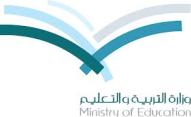 خصائص نمو الطلاب في المرحلة الثانوية

إعداد 

الإدارة العامة للتدريب و الابتعاث
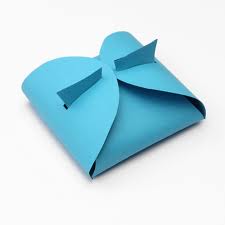 توقعات البرنامج
ماذا
كيف
لماذا
البرنامج
دليل البرنامج
خطة البرنامج
الوحدة الأولى
موضوعات الوحدة
مفاهيم النمو.
التعامل مع قوانين ومبادئ النمو.
التطبيقات التربوية لخصائص وسمات النمو الجسمي للطالب.
التطبيقات التربوية لخصائص وسمات النمو العقلي للطالب.
التطبيقات التربوية لخصائص وسمات النمو الانفعالي للطالب.
التطبيقات التربوية لخصائص وسمات النمو الاجتماعي للطالب.
الجلسة الأولى
أهداف الجلسة:
تعرف مفاهيم النمو.
تحديد طرق التعامل مع قوانين ومبادئ النمو.
شرح التطبيقات التربوية لخصائص وسمات النمو الجسمي للطالب.
 موضوعات الجلسة
مفاهيم النمو.
التعامل مع قوانين ومبادئ النمو.
التطبيقات التربوية لخصائص وسمات النمو الجسمي للطالب.
نشاط 1
20 د
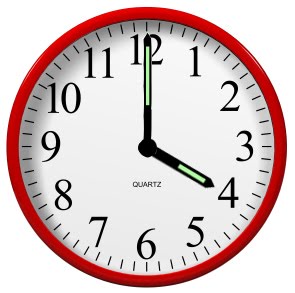 أخي المتدرب .. اقرأ المفاهيم الواردة ص 12 ثم صغ تعريفاً للنمو من وجهة نظرك وبأسلوبك الخاص؟
المراد بالنمو
النمو هو التغيرات التي تحدث للإنسان متجهة به إلى النضج الجسمي والعقلي والسلوك الانفعالي والعلاقات الاجتماعية وغيرها من خصائص النمو الأخرى، فالنمو سلسة متتابعة من التغييرات التي تهدف الى اكتمال نضج الكائن الحي من جميع النواحي الجسمية و العقلية والاجتماعية و الانفعالية وتحدث هذه التغيرات بترتيب معين وبطريقة يمكن التنبؤ بها كنتيجة للنضج و الخبرة.
نشاط 2
25 د
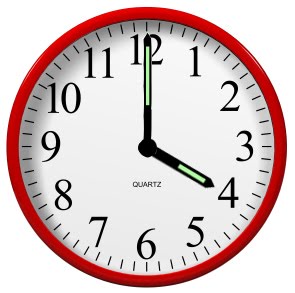 أخي المتدرب .. حدد طرق التعامل مع قوانين ومبادئ النمو مستخدماً المنظم الآتي:
المطلوب في النشاط:
الاستعانة بالجدول في تفسير قوانين ومبادئ النمو وكيفية التعامل معها من قبل المعلم؟
مبادئ النمو وقوانينه
نشاط 3
20 د
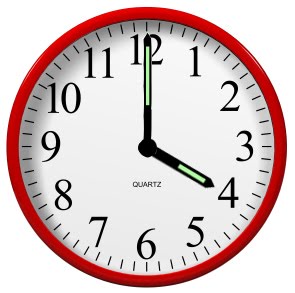 أخي المتدرب .. اشرح بعض التطبيقات التربوية لخصائص وسمات النمومستعيناً بالمنظم التالي :
المطلوب في النشاط:
تعاون مع زملائك في المجموعة لدراسة خصائص وسمات النمو الجسمي 
لطلاب المرحلة التي تدرسها وحدد احتياجاته.
المراد بالنمو
تظهر على الطلاب في المرحلة الثانوية تغيرات من ناحية القدرات الجسمية حيث سرعة نمو المراهق تقل عن ذي قبل وتزداد القدرة على التحكم في العضلات والأعصاب حتى يكتمل النمو في السابعة عشر ، ويصبح المراهق قادراً على تكون العادات الصحية السليمة مع استمرار احتياجه إلى كثير من الطعام والنوم، وكثيراً ما يلجأ إلى أحلام اليقظة، وتظهر عليه علامات القلق والتوتر النفسي. 
التطبيقات التربوية لخصائص النمو الجسمي :
زيادة الاهتمام بالتربية الصحية  والعادات الصحية: كالتغذية وأوقات النوم.
تنمية الميول الخاصة بالمهارات الحركية:  ألعاب، نشاط.
توجيه النمو الجنسي.
الجلسة الثانية
أهداف الجلسة:
شرح التطبيقات التربوية لخصائص وسمات النمو العقلي للطالب.
شرح التطبيقات التربوية لخصائص وسمات النمو الانفعالي للطالب.
شرح التطبيقات التربوية لخصائص وسمات النمو الاجتماعي للطالب.
 موضوعات الجلسة
التطبيقات التربوية لخصائص وسمات النمو العقلي للطالب.
التطبيقات التربوية لخصائص وسمات النمو الانفعالي للطالب.
التطبيقات التربوية لخصائص وسمات النمو الاجتماعي للطالب.
نشاط 4
20 د
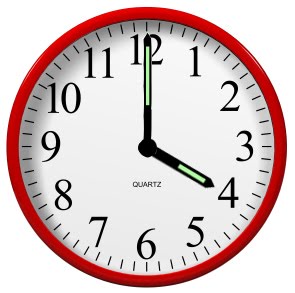 أخي المتدرب .. بالتعاون مع زملائك في المجموعة قم بدراسة خصائص وسمات النمو العقلي لطلاب صفك الدراسي وحدد احتياجاته مستعيناً بالمنظم التالي :
المطلوب في النشاط:
التطبيقات التربوية لخصائص النمو العقلي
مراعاة الفروق الفردية .
اختيار طريقة التدريس المناسبة لكل صف دراسي ، ولكل مادة دراسية .
تعويد الطالب في هذه المرحلة على التفكير والاستنباط والتحليل
تشجيع الهوايات الابتكارية ، وتوجيهها وفق الشرع .
التطوير في أساليب التعليم :
بحيث يشجع التلاميذ على التعلم الذاتي .
استخدام الأسلوب العلمي في التفكير .
طريقة التدريس المبنية على الحوار والمشاركة.
نشاط 5
20 د
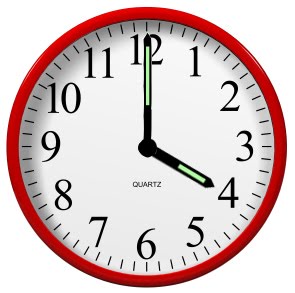 أخي المتدرب .. بالتعاون مع زملائك في المجموعة قم بدراسة خصائص وسمات النمو الانفعالي لطلاب صفك الدراسي وحدد احتياجاته مستعيناً بالمنظم التالي:
المطلوب في النشاط:
التطبيقات التربوية لخصائص النمو الانفعالي
توجيه التلاميذ إلى ضبط النفس وحثهم على تقوى الله.
مساعدة التلاميذ على التخلص من الحساسية الانفعالية.
حل المشكلات الانفعالية قبل أن تستفحل.
مساعدة المراهقين على تحقيق الاستقلال.
نشاط 6
20 د
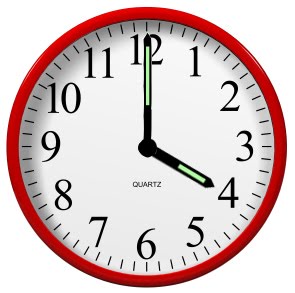 أخي المتدرب .. بالتعاون مع زملائك في المجموعة قم بدراسة خصائص وسمات النمو الاجتماعي لطلاب صفك الدراسي وحدد احتياجاته مستعيناً بالمنظم التالي:
المطلوب في النشاط:
التطبيقات التربوية لخصائص النمو الاجتماعي
توجيه التلاميذ إلى أهمية اختيار الرفاق الصالحين. 
يوضح لهم الهفوات والمزالق الخلقية التي ينبغي تجنبها والتحذير ممن يقترفها . 
إبراز سير الصحابة والصالحين للاقتداء بهم . 
توجيههم إلى الالتحاق بمراكز النشاط . 
احترام رأيهم وعدم تحقيره . 
احترام ميولهم ورغباتهم وتوجيهها. 
إشعارهم بأهمية التعاون الجماعي تزويدهم بالقيم الخلقية  والضوابط الشرعية، نحو الاعتدال دون إفراط أو تفريط . 
بناء العلاقة القوية بين المربي وتلاميذه من خلال : تشجيعهم والثناء عليهم والتجاوز عن أخطائهم  .
ملخص تأملي
أخي المتدرب :
امنح نفسك فرصة للتحسين والتطوير ، وبشفافية ومصداقية مع الذات ، خذ ( 5 ) دقائق مع هذا النشاط نهاية كل يوم تدريبي.
الوحدة الثانية
موضوعات الوحدة
أثر خصائص النمو على تعلم الطلاب.
احتياجات الطلاب في المرحلة الثانوية.
تطبيقات تلبي حاجات الطلاب في المرحلة الثانوية.
الجلسة الأولى
أهداف الجلسة:
إدراك أثر خصائص النمو على تعلُّم الطالب.
إدراك أهمية التعرف على احتياجات الطلاب   
 موضوعات الجلسة
 أثر خصائص النمو على تعلُّم الطالب.
أهمية التعرف على احتياجات طالب المرحلة الثانوية
نشاط 1
15 د
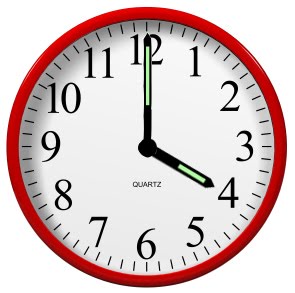 أخي المتدرب .. تأمل في التالي ثم أجب عن المطلوب:
المطلوب في النشاط:
ماذا تعني لك الصورة أخي المشارك ؟ 
لماذا يجب علينا التعرف على احتياجات الطلاب  ؟
.............................................................................................................................................................................................................
أهداف التعرف على احتياجات الطلاب
الرغبة في تحسين عمليات التعليم والتعلم.
التحقق من صحة النظريات القائمة أو تطويرها أو تغييرها.
الكشف عن خصائص الأطفال في مختلف مراحل العمر.
تفسير سلوكيات الناس في مختلف  المراحل والظروف.
التحقق من بعض المفاهيم السائدة مثل مفهوم معامل الذكاء.
التحقق من بعض المعتقدات التربوية المتعلقة بالتعلم مثل: من يحفظ بسرعة ينسى بسرعة. الذكاء وراثي.
 محاولة فهم دوافع المشكلات المجتمعية ووضع حلول لها.
نشاط 2
15 د
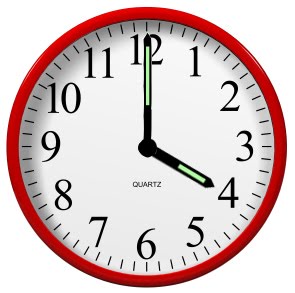 أخي المتدرب .. قم باختيار أحد المتدربين وناقش معه العبارات التالية:
المطلوب في النشاط:
أحد أفراد المجموعة يختار أحد المتدربين ويناقش معه إحدى العبارات التالية ثم ترشح المجموعة الأخرى آخار ليناقش العبارة الثانية وهكذا ..... :
الجلسة الثانية
أهداف الجلسة:
أن يتعرف المتدرب على احتياجات طالب المرحلة الثانوية.
يصمم تطبيقات تربوية تلبية الاحتياجات المختلفة للطلاب.
 موضوعات الجلسة
 احتياجات الطلاب في المرحلة الثانوية.  
التطبيقات التربوية لخصائص وسمات نمو الطالب العقلي والانفعالي والاجتماعي من خلال برامج عملية.
نشاط 3
25 د
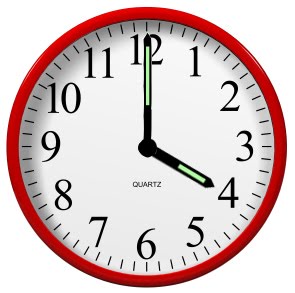 أخي المتدرب .. بالتعاون مع زملائك في المجموعة قم بذكر أمثلة سلوكية ثم استنتج احتياج الطالب مستعيناً بالمنظم التالي :
المطلوب في النشاط:
حاجات المراهق
نشاط 4
120 د
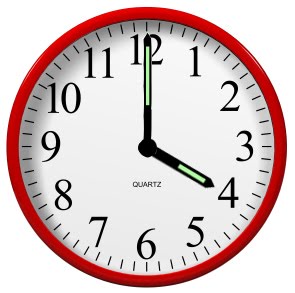 أخي المتدرب .. من خلال الاستمارة التالية قم بتصميم منشط تربوي تعليمي يلبي احتياجات طلابك ثم قيم البرنامج بحسب المعايير ص51 واعرضه على زملائك :
ملخص تأملي
أخي المتدرب :
امنح نفسك فرصة للتحسين والتطوير ، وبشفافية ومصداقية مع الذات ، خذ ( 5 ) دقائق مع هذا النشاط نهاية كل يوم تدريبي.
الوحدة الثالثة
موضوعات الوحدة
أبرز المشكلات والتحديات السلوكية في حياة المراهق.
 طرق علاج المشاكل التي يمر بها المراهق.
ممارسات المعلم المربي.
أثر سلوك المعلم على الطالب.
الجلسة الأولى
أهداف الجلسة:
التعرف على أبرز المشكلات والتحديات السلوكية في حياة المراهق.
إدراك طرق علاج المشاكل التي يمر بها المراهق.
 موضوعات الجلسة
 أبرز المشكلات والتحديات السلوكية في حياة المراهق.
 طرق علاج المشاكل التي يمر بها المراهق.
نشاط 1
30 د
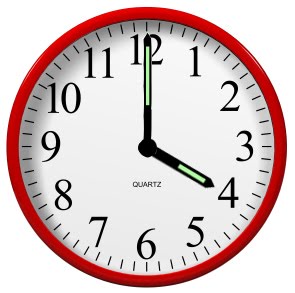 أخي المتدرب .. بالتعاون مع زملائك في المجموعة ، هات أمثلة للمشكلات التي يعاني منها طلابك بالصف:
أبرز المشكلات والتحديات السلوكية في حياة المراهق
نشاط 2
40 د
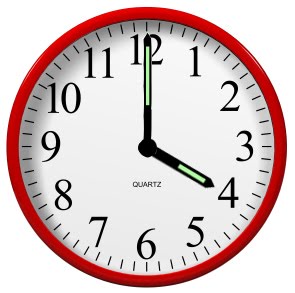 أخي المتدرب .. تذكر إحدى مشكلات طالب لديك بالصف ، ونجحت في التعامل معها , ثم اكتبها في نموذج التقرير التالي :
نموذج لتقرير مشكلة في حياة مراهق
الجلسة الثانية
أهداف الجلسة:
استنتاج احتياجات الطلاب النفسية والتربوية.
 تعرف بعض  ممارسة المعلم الخاطئة.
تحديد الممارسات التربوية  الصحيحة للمعلم .
 موضوعات الجلسة
احتياجات الطلاب النفسية والتربوية.
بعض  ممارسة المعلمين الخاطئة.
الممارسات التربوية  الصحيحة للمعلم .
نشاط 3
25 د
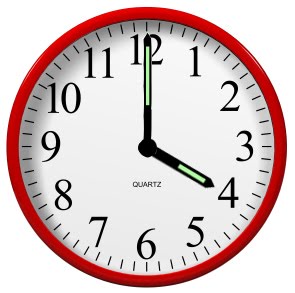 أخي المتدرب .. بالتعاون مع زملائك في المجموعة قم بذكر الممارسات الخاطئة والصحيحة مقابل حاجات الطلاب:
نشاط 4
25 د
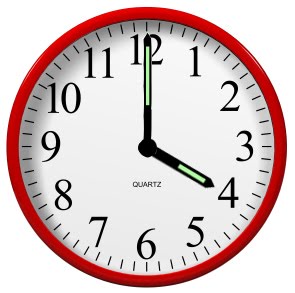 أخي المتدرب .. بالتعاون مع زملائك في المجموعة قم بذكر الممارسات المتوقعة من بعض المعلمين وفقاً لسماتهم المبينة وأثر ذلك السلوك على الطلاب:
ملخص تأملي
أخي المتدرب :
امنح نفسك فرصة للتحسين والتطوير ، وبشفافية ومصداقية مع الذات ، خذ ( 5 ) دقائق مع هذا النشاط نهاية كل يوم تدريبي.
سبحانك اللهم وبحمدك ..
أشهد أن لا إله إلا أنت
أستغفرك وأتوب إليك